2024
2024.08.19(월)
09.06(수)
서울대학교 산업공학과에 재학 중인 학부생, 대학원생
2024.08.19(월)
09.06(금)
학부생 : 학술, 리더십, 봉사 부문
대학원생 : 교육, 연구 부문
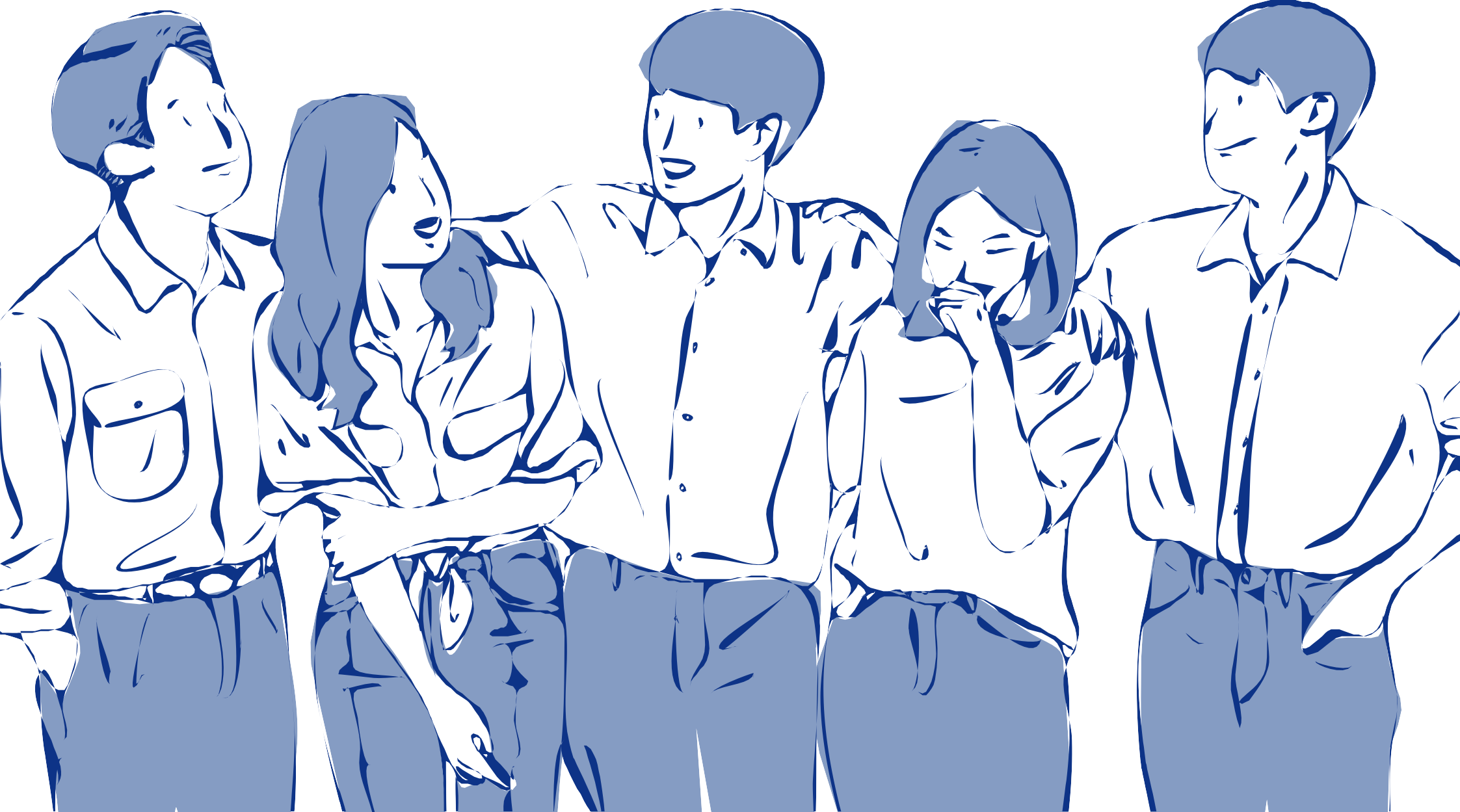 자세한 내용은 학과 홈페이지 공지사항 확인 부탁드립니다.
문의 : 이지은 jinnie@snu.ac.kr